Figure 3. Dependence of FMRP expression on mouse age. FMRP levels in (A) frontal cortex, (B) hippocampus and (C) ...
Hum Mol Genet, Volume 23, Issue 12, 15 June 2014, Pages 3228–3238, https://doi.org/10.1093/hmg/ddu032
The content of this slide may be subject to copyright: please see the slide notes for details.
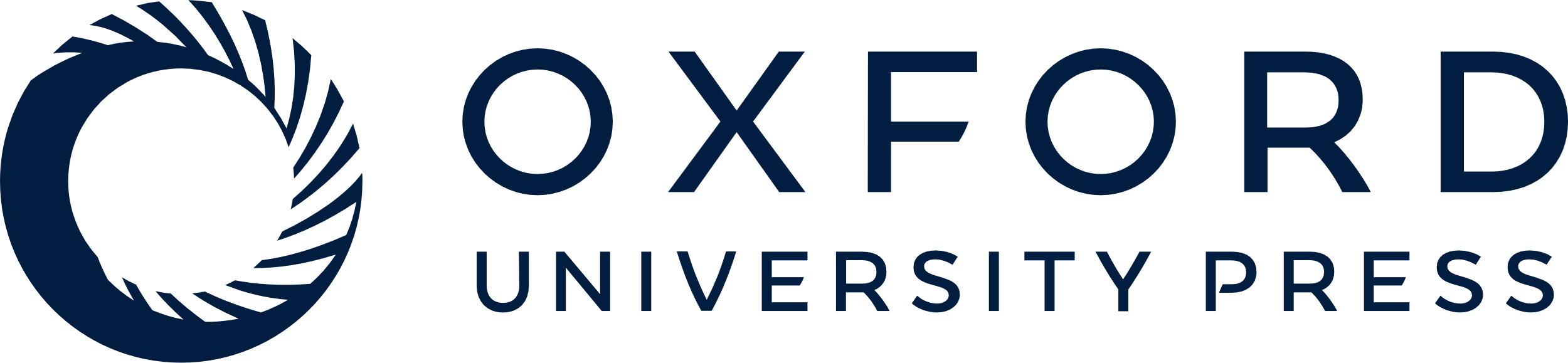 [Speaker Notes: Figure 3. Dependence of FMRP expression on mouse age. FMRP levels in (A) frontal cortex, (B) hippocampus and (C) cerebellum of wt (open circles) and expanded-repeat (solid circles) mice at five different ages. Each point represents the average of three to seven mice, with the exception of P35 expanded-CGG hippocampus, which included two mice. Error bars correspond to SEMs for each age group.


Unless provided in the caption above, the following copyright applies to the content of this slide: © The Author 2014. Published by Oxford University Press. All rights reserved. For Permissions, please email: journals.permissions@oup.com]